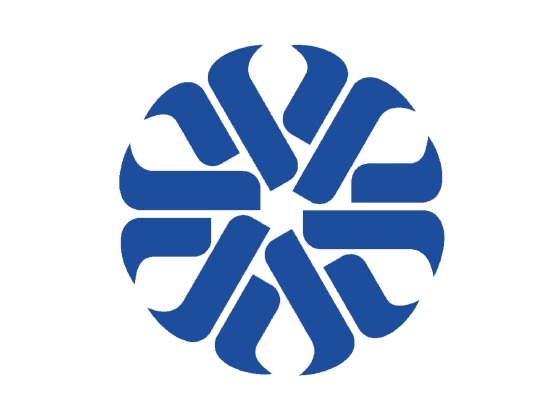 PCC ASCEND!
Solar-Powered Payload
Alfredo Gonzalez
Continuous Power Via Photovoltaic CellsOverview
Battery Powered Results
Fall semester
Frame design prototyping
Measurables and plausibility
Execution and results
Spring semester
P3 Solar cooperation and design changes
Proof of concept
Results
Future
ASCEND-produced photovoltaic cells
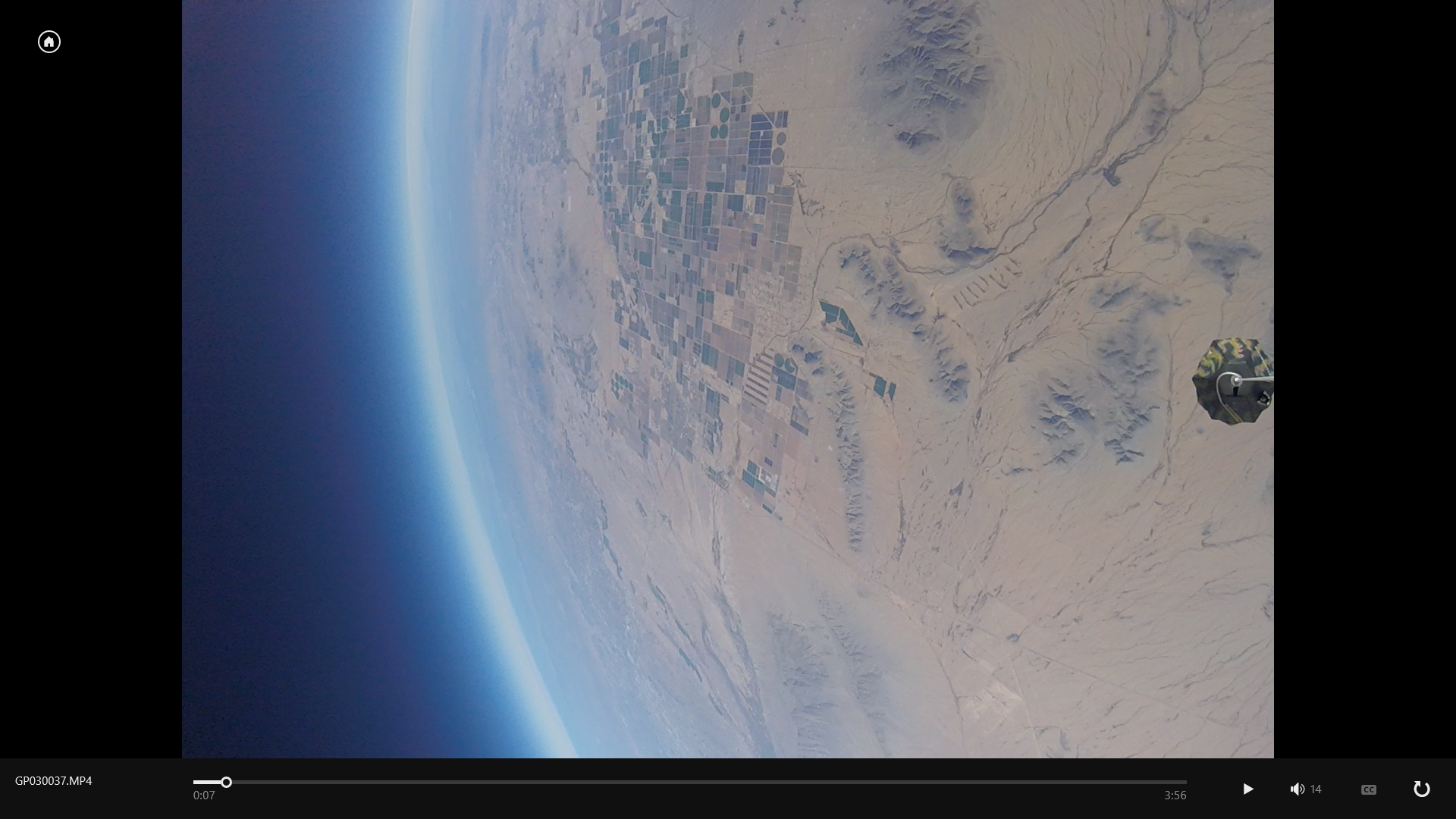 Fall Semester: Frame
Battery Powered Results
One piece of foam poster board
One photocell per face to measure light on every surface simultaneously
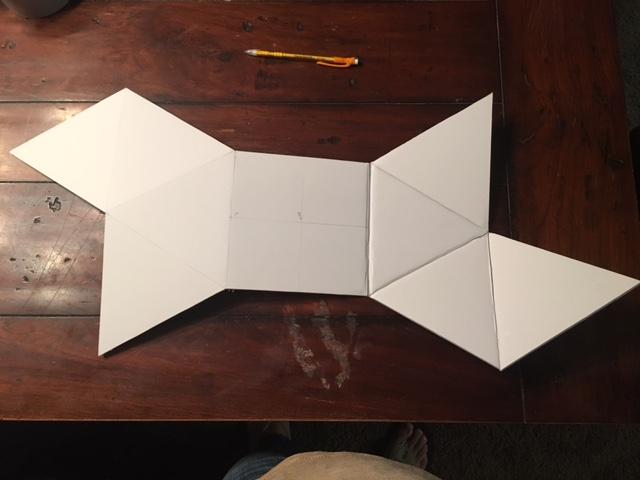 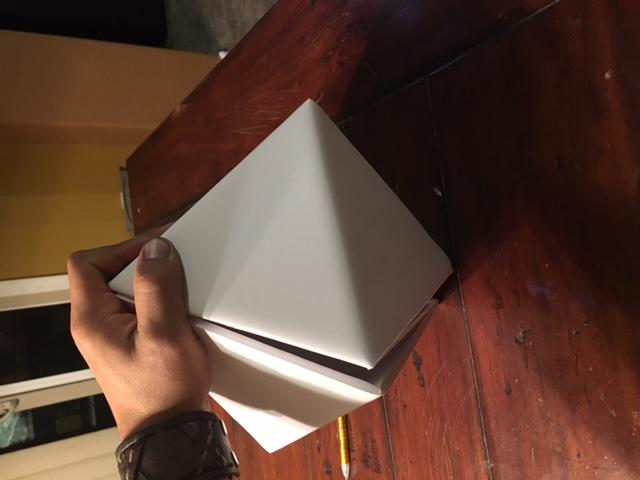 Fall Semester: Measurables
Battery Powered Results
P=IV
Minimum power calculated with minimum requirements for Arduino
P=lux * surface area / luminous efficacy
Luminous efficacy depends on many variables
Average efficacy from sunlight is 120 lumens/watt
By calculating lux, we can theorize power output
Fall Semester: Results
Battery Powered Results
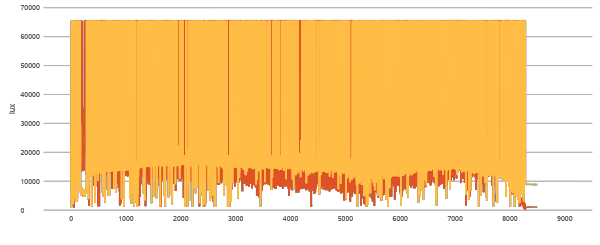 Simplified
Battery Powered Results
Zoom on Simplified Data
Battery Powered Results
Spring Semester: P3 Solar Cooperation
Battery Powered Results
Partnership with P3 Solar
Donated a customized solar array to provide power throughout flight
Design constraints to allow efficient application of panels
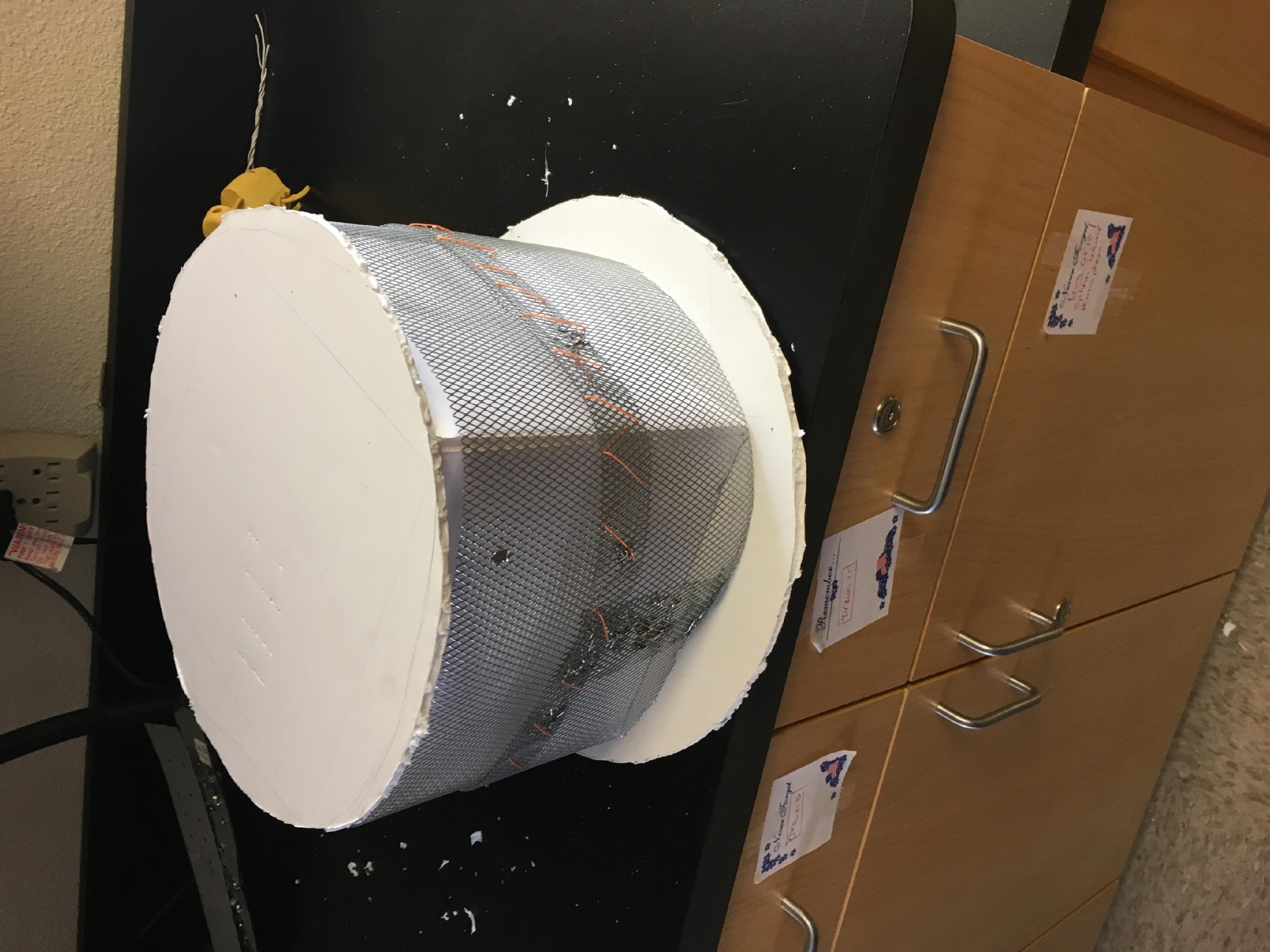 Spring Semester: Results
Battery Powered Results
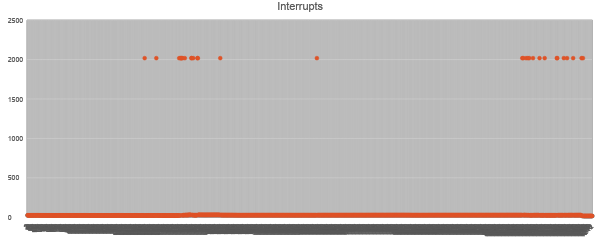 Future
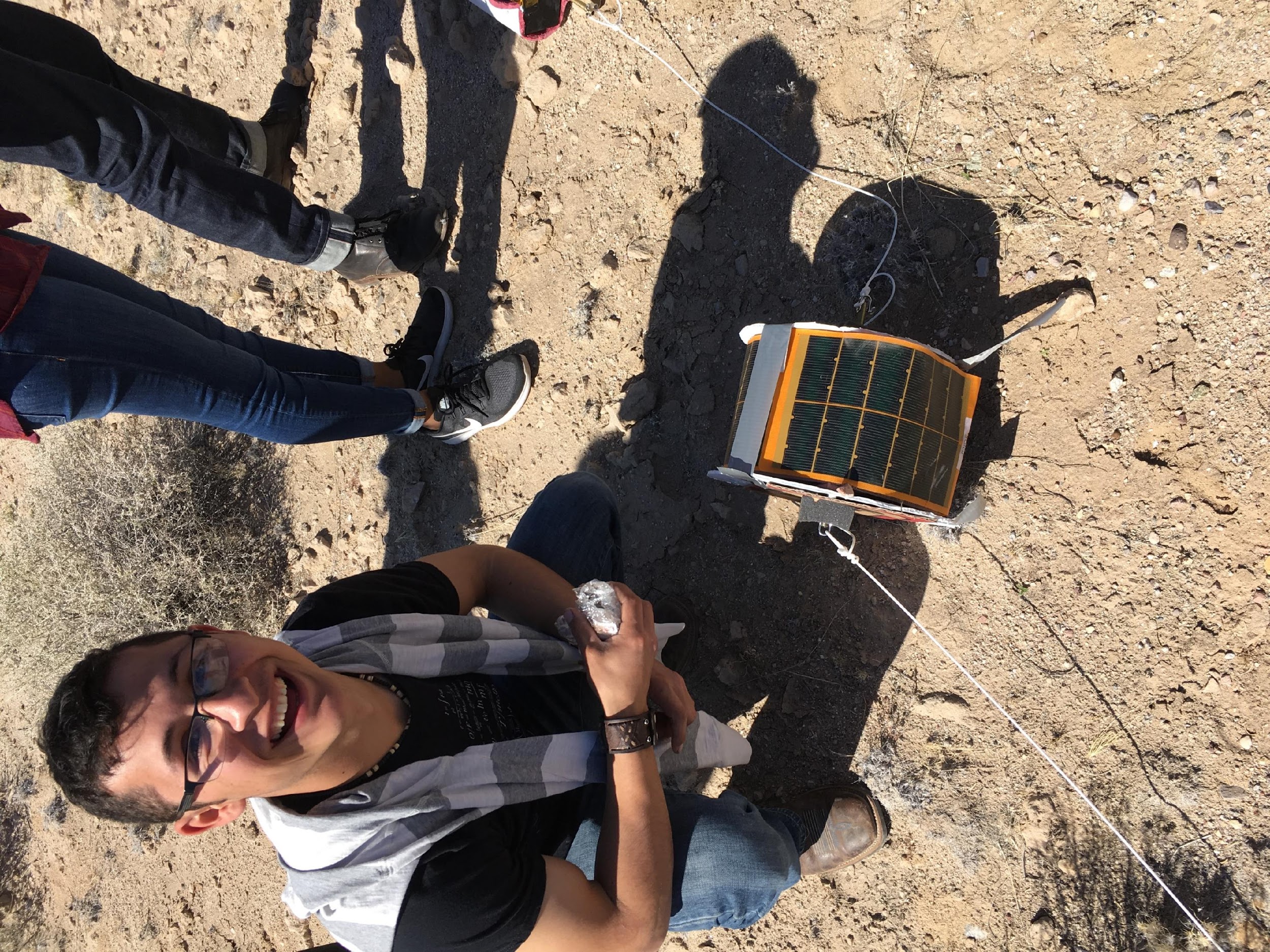 Proper regressions for lux sensor data
Production of photovoltaic cells in lab
Measurable current and voltage in circuit
Efficiency calculations
Power to weight
Power to cost
II. Dual BME Sensors
Daniel Elias
The purpose of two sensors was to ensure data was captured and measure any differences in data collection
A Solar Powered BME
An experimental power source
An external power source
Will it get the continuous power needed to gather data?
A Battery Powered BME
A tested and true method
Housed internally
Predictable results
Battery Powered Results
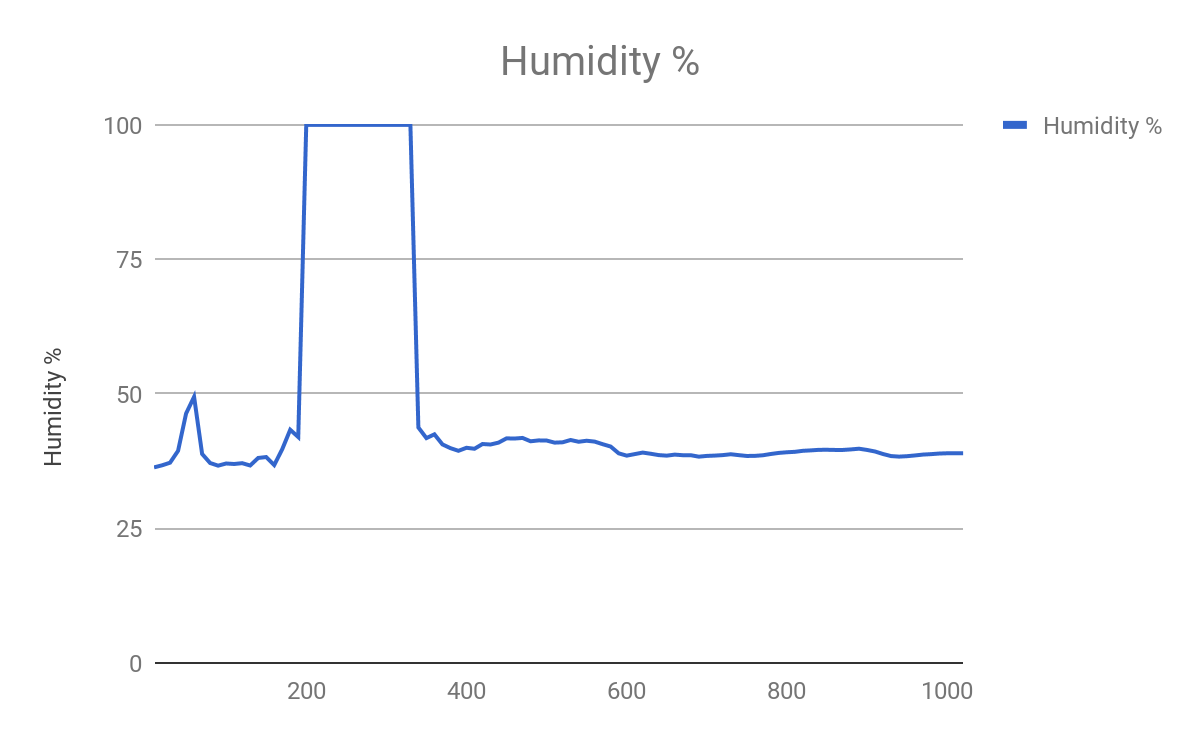 Battery Powered Results
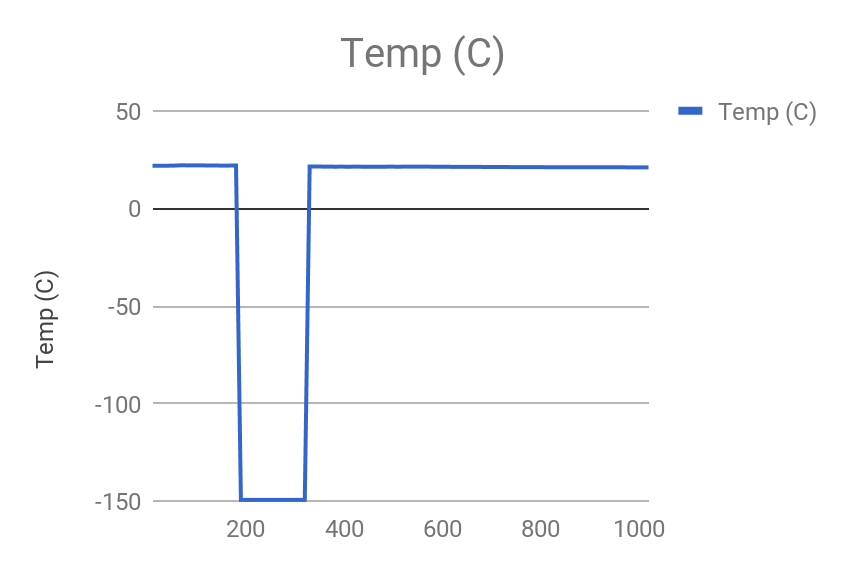 Battery Powered Results
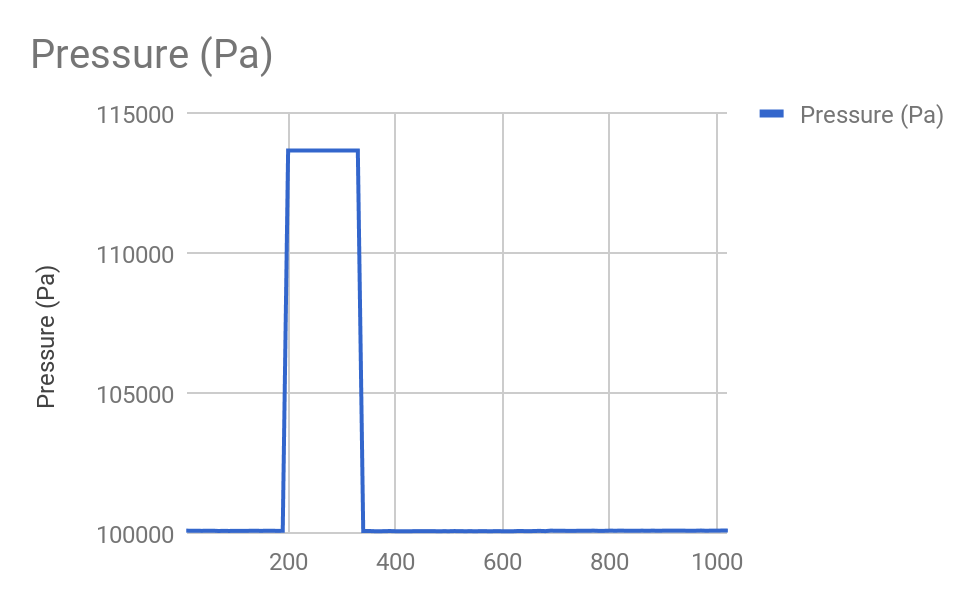 Solar Powered Results
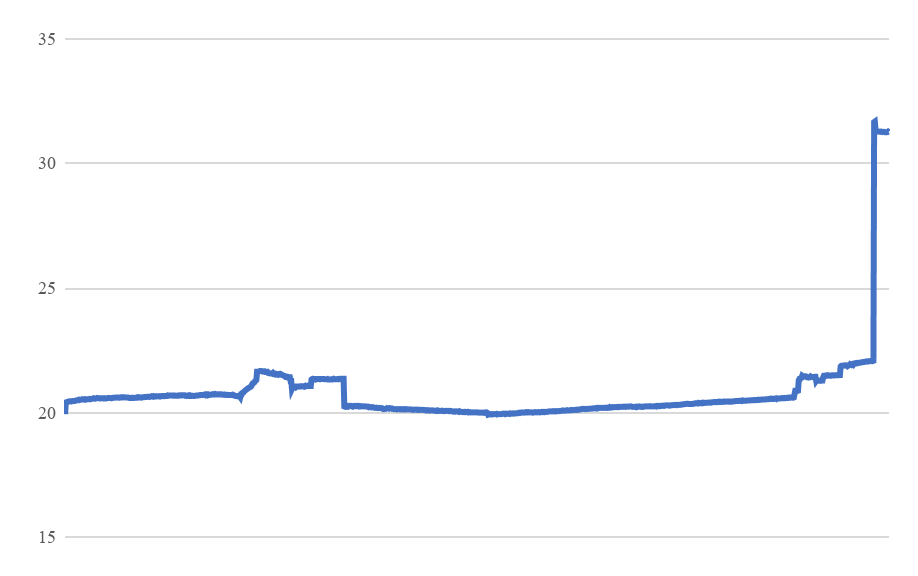 Solar Powered Results
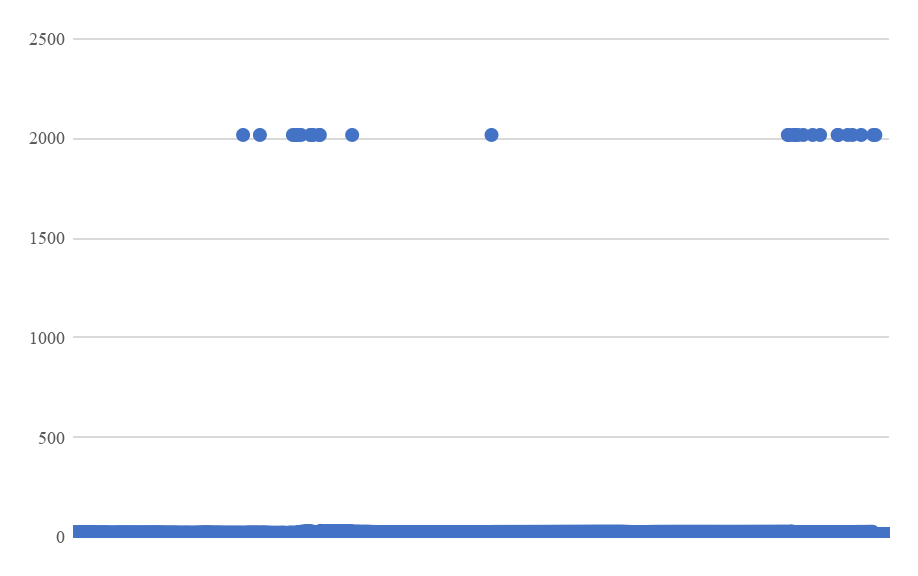 Solar Powered Results
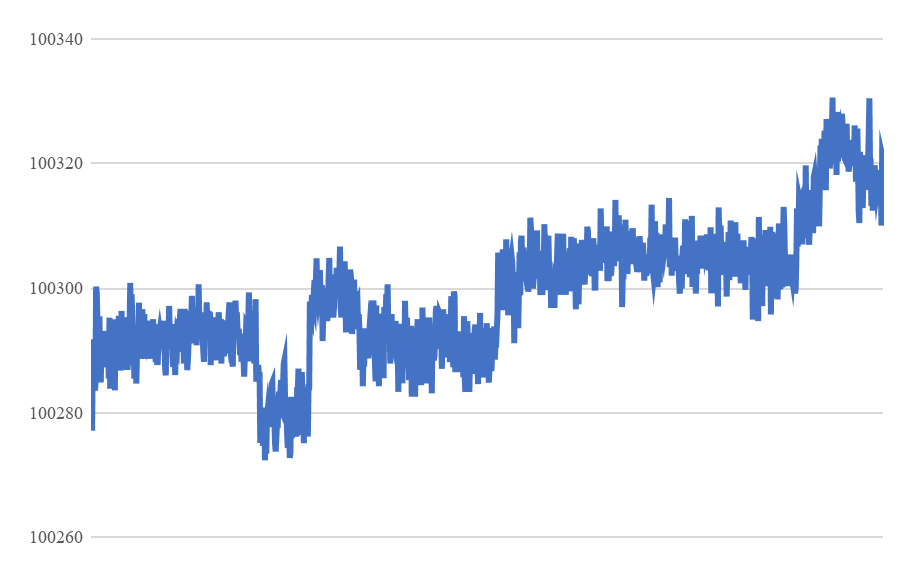 Results
The final results of both BME sensors shows that neither were perfect. 
Minor interrupts in one, a major interrupt in the other
Was it reliable?
III. Effect of High-Altitude Flight on the Molecular Structure of Solids
Jacob D’Amour
3D Printed Cubes
Two cubes were 3D printed.
Control and Test
Test cube successfully recovered from flight.
Analysis of structure revealed differences.
[Speaker Notes: At first I had to get the buzzer to make sound for one beep per second, with the right schematics and the right programing to the Arduino Uno.
Then, I had to set the timer to make it to where i can hear it better. (At this point I decided to use the Mini Metal Speaker w/ Wires( - 8 ohm 0.5W), instead of the buzzer, because the sound was clearer.)
3.5 Kilohertz (KHz) or 3500 Hertz and Timed at 100 milliseconds for each delay.
I wanted to know if I could make the speaker beep a song.
I tried many different songs to see if they were compatible to the arduino. 
The one that I liked best was the Mario Theme Song.]
Future Work
The potential to design materials better suited for high-altitude flight is being investigated.
[Speaker Notes: At first I had to get the buzzer to make sound for one beep per second, with the right schematics and the right programing to the Arduino Uno.
Then, I had to set the timer to make it to where i can hear it better. (At this point I decided to use the Mini Metal Speaker w/ Wires( - 8 ohm 0.5W), instead of the buzzer, because the sound was clearer.)
3.5 Kilohertz (KHz) or 3500 Hertz and Timed at 100 milliseconds for each delay.
I wanted to know if I could make the speaker beep a song.
I tried many different songs to see if they were compatible to the arduino. 
The one that I liked best was the Mario Theme Song.]
IV. E.A.R.S. - External Auditory Retrieval System
Dreah Gray, Alexis Range
Sound
Setting Time
3.5 Kilohertz (KHz) or 3500 Hertz and Timed at 100 milliseconds for each delay
Songs
E.A.R.S. (External Auditory Retrieval System)
[Speaker Notes: At first I had to get the buzzer to make sound for one beep per second, with the right schematics and the right programing to the Arduino Uno.
Then, I had to set the timer to make it to where i can hear it better. (At this point I decided to use the Mini Metal Speaker w/ Wires( - 8 ohm 0.5W), instead of the buzzer, because the sound was clearer.)
3.5 Kilohertz (KHz) or 3500 Hertz and Timed at 100 milliseconds for each delay.
I wanted to know if I could make the speaker beep a song.
I tried many different songs to see if they were compatible to the arduino. 
The one that I liked best was the Mario Theme Song.]
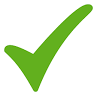 E.A.R.S. (External Auditory Retrieval System)
Arduino Uno
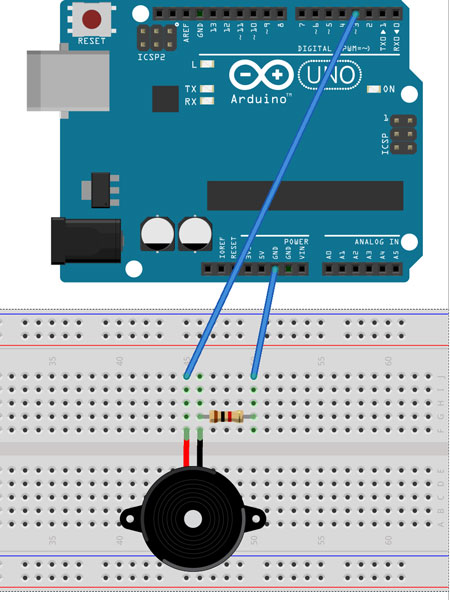 The Mario Theme Song
Arduino Nano
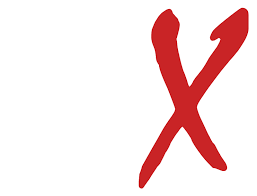 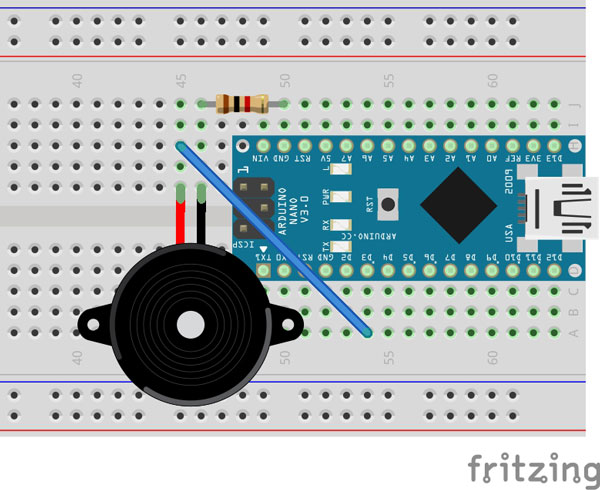 [Speaker Notes: After programing and the right schematics, I made the Speaker beep the Mario Theme Song.
After getting the sound to work correctly on the Arduino Uno I decided to see if I could get it to work on the Arduino Nano, for weight purposes.
After, several failed attempts of trying to get the sound to work on the Nano, I decided that I would use the Uno.]
Flight for E.A.R.S.
Final Check
Panasonic 9-Volt Alkaline Battery
2 hours
Energizer 9-Volt Lithium Battery
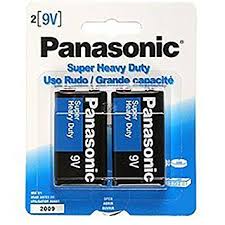 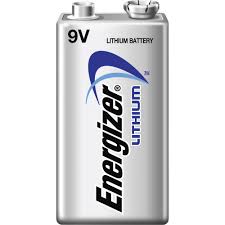 [Speaker Notes: The day before the flight for ears I did a final check on it and everything seemed to be in place for flight.
I hooked the Arduino Board up to a Panasonic 9-volt Alkaline battery for testing.
I set it to go off after 2 hours, that way it wouldn’t waste any of the battery.
Right before the flight I hooked Ears up to a Energizer 9-volt Lithium Battery.]
On retrieval of payload (no sound)
Investigation
The problem was the Energizer 9-Volt Lithium Battery
Why did not work with the Lithium battery?
Results for E.A.R.S.
[Speaker Notes: When we retrieved the payload I couldn’t hear EARS.
When I looked at the schematics and programing everything was fine.
The problem was the Energizer 9-Volt Lithium Battery.
But why?]
Batteries have different energy capacities and max output currents. 
From my research the Lithium battery should last longer than the Alkaline battery.
Research
Alkaline 9-Volt Battery
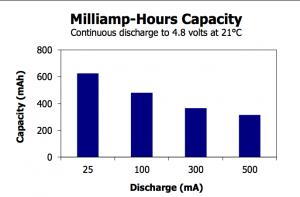 Lithium 9-Volt Battery
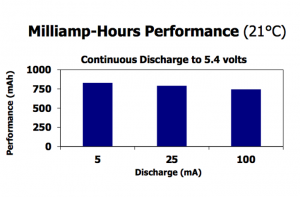 9V (6LR61) Life / Capacity Graph – Courtesy of Energizer
9V (LA552) Life / Capacity Graph – Courtesy of Energizer
[Speaker Notes: I researched this and I didn’t see any other people having problems with a Lithium Battery.
Though, batteries have different energy capacities and max output currents.
From my research the Lithium battery should last longer than the Alkaline battery.
What I concluded from my research is either the battery had no charge or the Lithium battery was not compatible with the Arduino Uno.]
What’s Next for E.A.R.S.
Louder
Arduino Nano for Weight
Multiple checks on battery or maybe a different source of energy
[Speaker Notes: For the next payload I plan on making the sound louder.
I, also, want to figure out how to get the sound for Arduino Nano, for a lighter payload.
I want to do multiple battery checks and see if a charged lithium battery is better than an alkaline, to see if the lithium battery is an okay source of power. Or maybe use a whole new power source.]